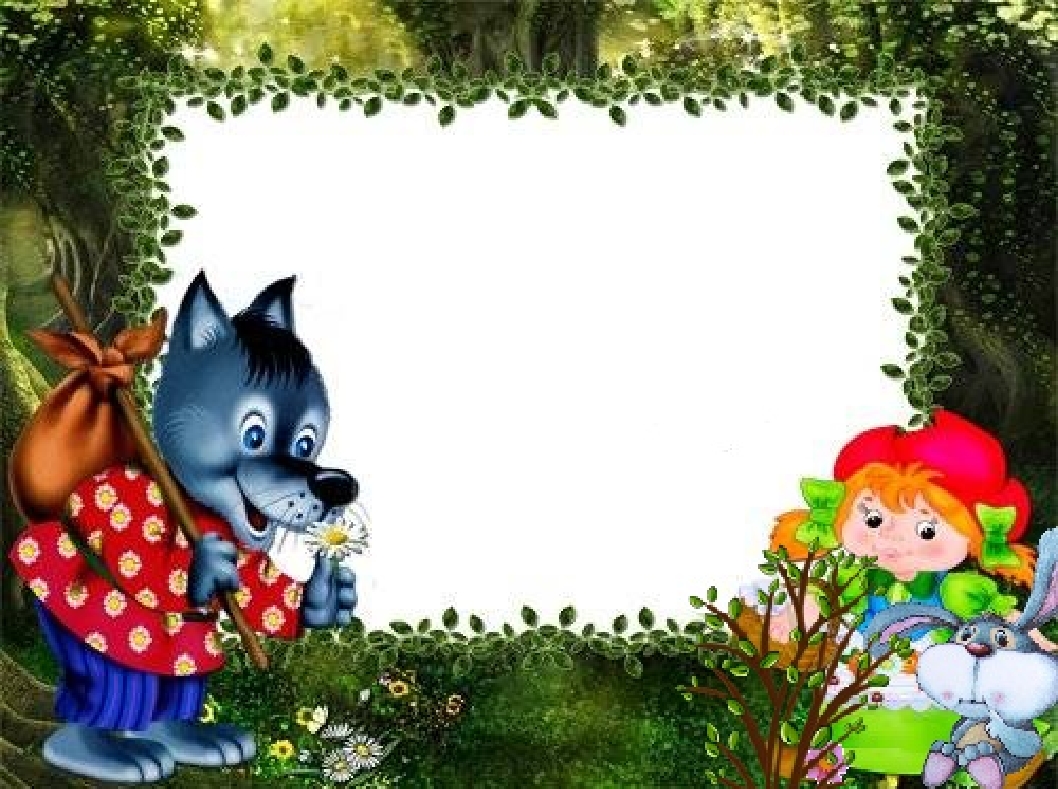 Les fleurs
Цветы
Электронный тренажёр
роза
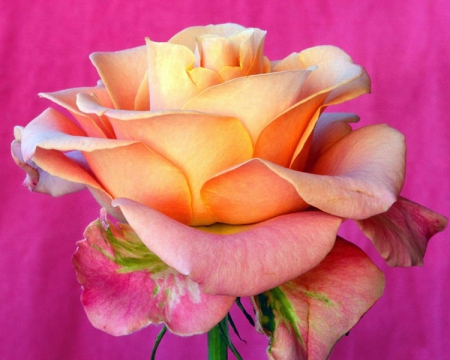 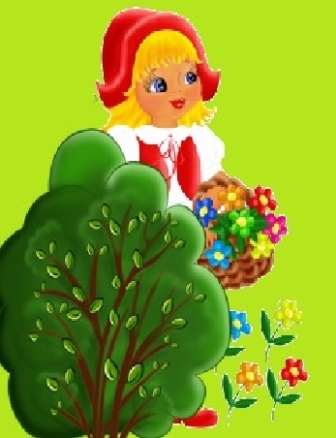 Un iris
Une rose
ромашка
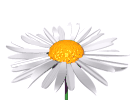 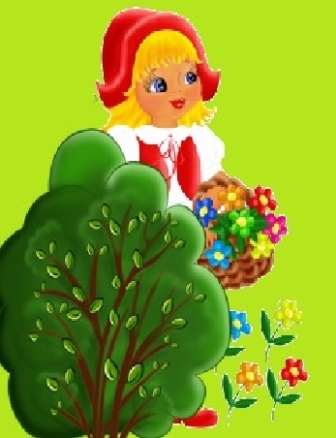 une margueritte
une violette
гладиолус
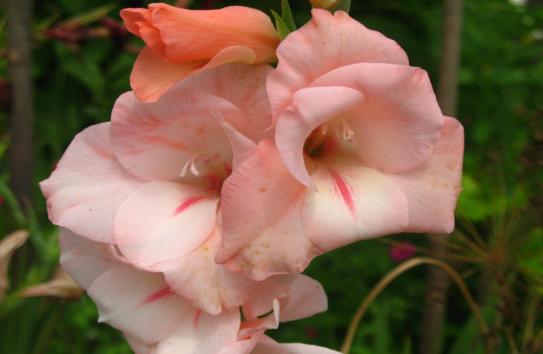 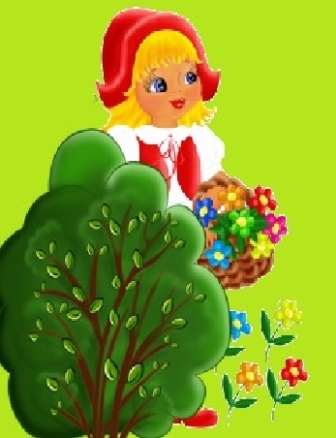 Une violette
Un glaïeul
василёк
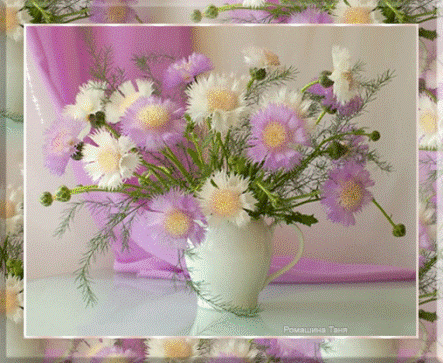 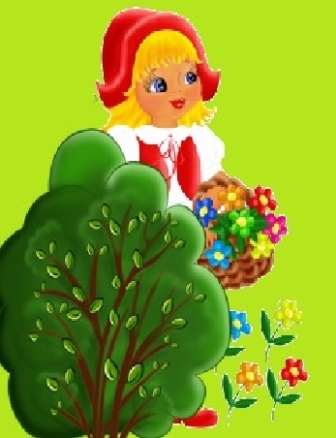 une pivoine
un bleuet
колокольчик
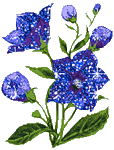 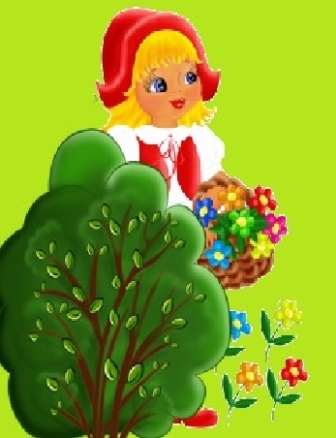 Un glaïeul
Une clochette
подснежник
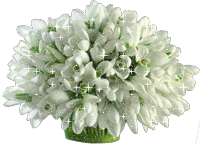 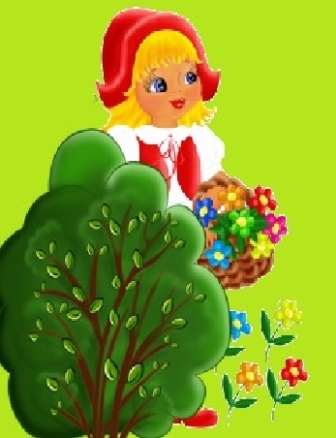 une perce-neige
une pensée
ирис
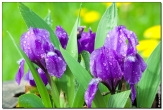 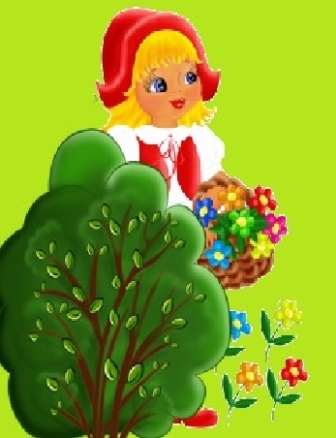 Un bleuet
Un iris
пион
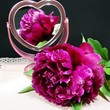 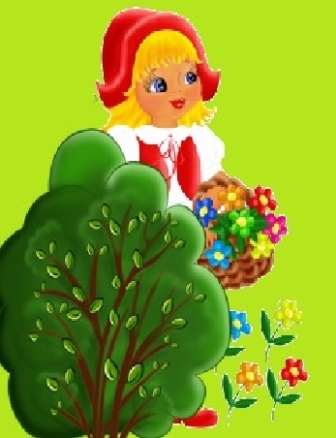 un coqueliсot
une pivoine
cирень
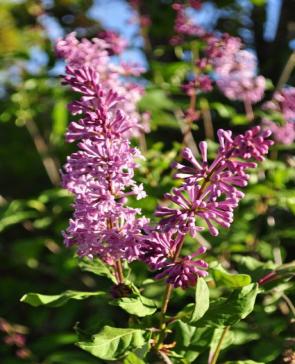 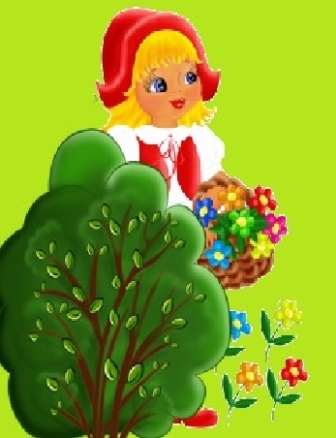 Un lilas
Une margueritte
анютины 
глазки
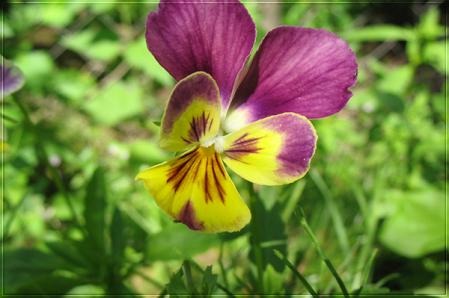 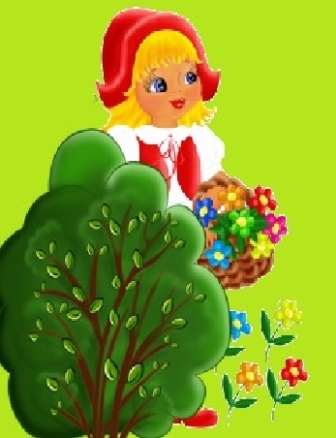 une pensée
un lilas
фиалка
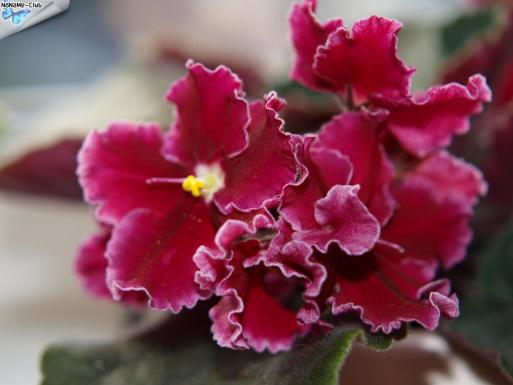 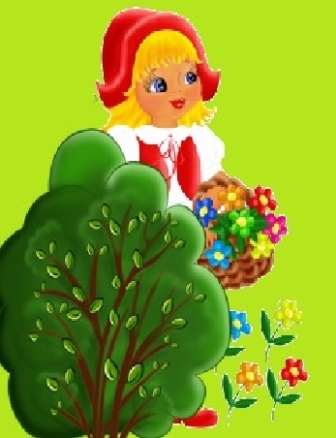 Un coquelicot
Une violette
мак
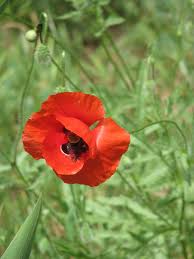 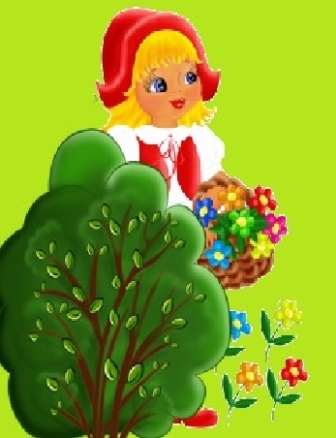 un coquelicot
un bleuet
хризантема
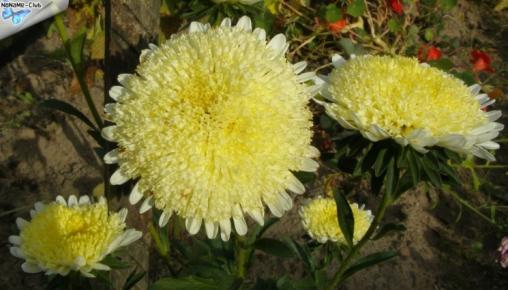 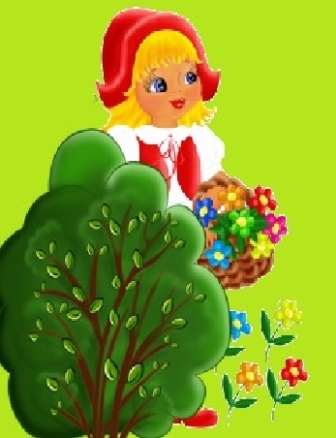 Un chrysanthème
Un iris
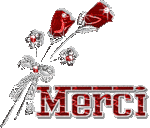 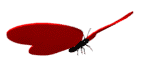 Vous avez bien travaillé!
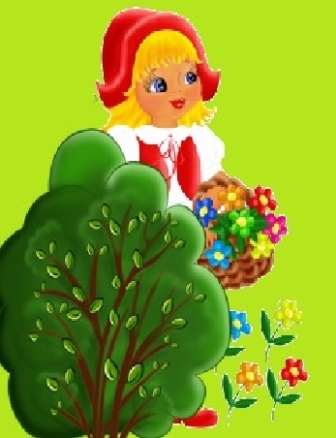 Использованная литература и ресурсы
А.С. Кулигина «Твой друг французский язык», учебник для 2 кл.,4 кл.. М,»Просвещение»,2006г.
http://zhakulina281209.blogspot.com/2010/02/powerpoint.html - Жакулина И.В. Создание триггера в программе Power Point